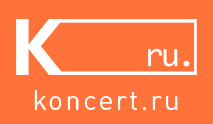 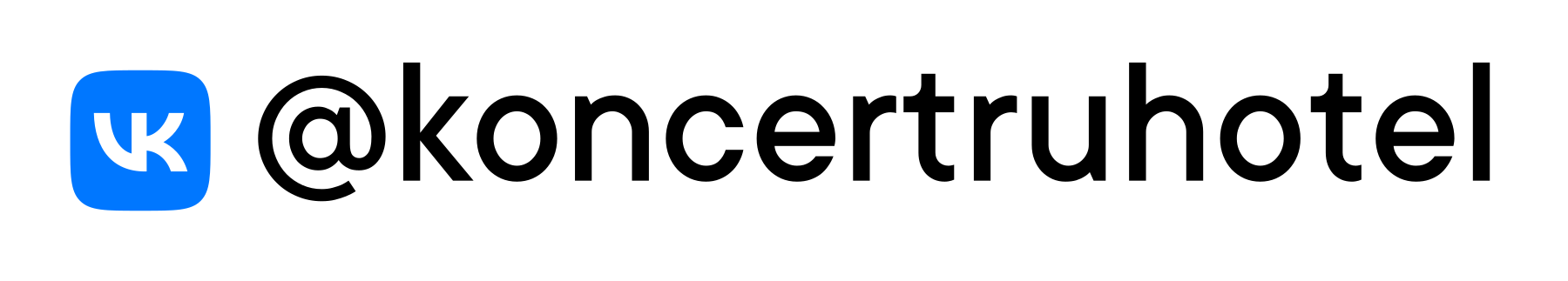 ОТЕЛЬ КОНЦЕРТ(KONCERT.RU™ HOTEL)
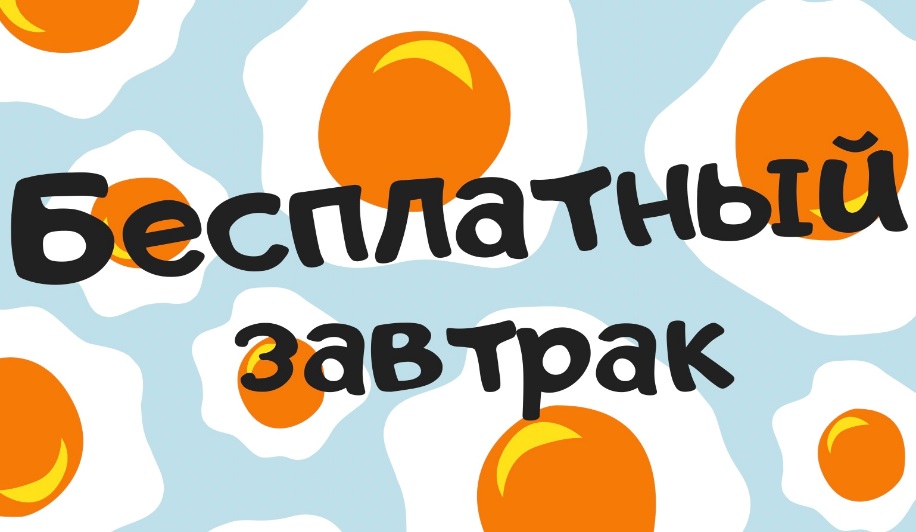 https://koncert.ru/
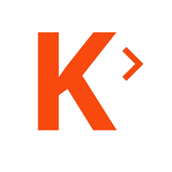 Основан в 2016 году
Зарегистрированный товарный знак, знак обслуживания в Федеральной Службе по Интеллектуальной Собственности. Номер государственной регистрации № 773393
ОТЕЛЬ КОНЦЕРТ (KONCERT.RU™ HOTEL) обладает отличным месторасположением, в центре города Москвы: в шаговой доступности от отеля расположены множество магазинов, кафе, кинотеатров, театров, развлекательных центров, колхозный рынок. Рядом транспортные узлы: станции, ж/д станция, московские центральные диаметры.
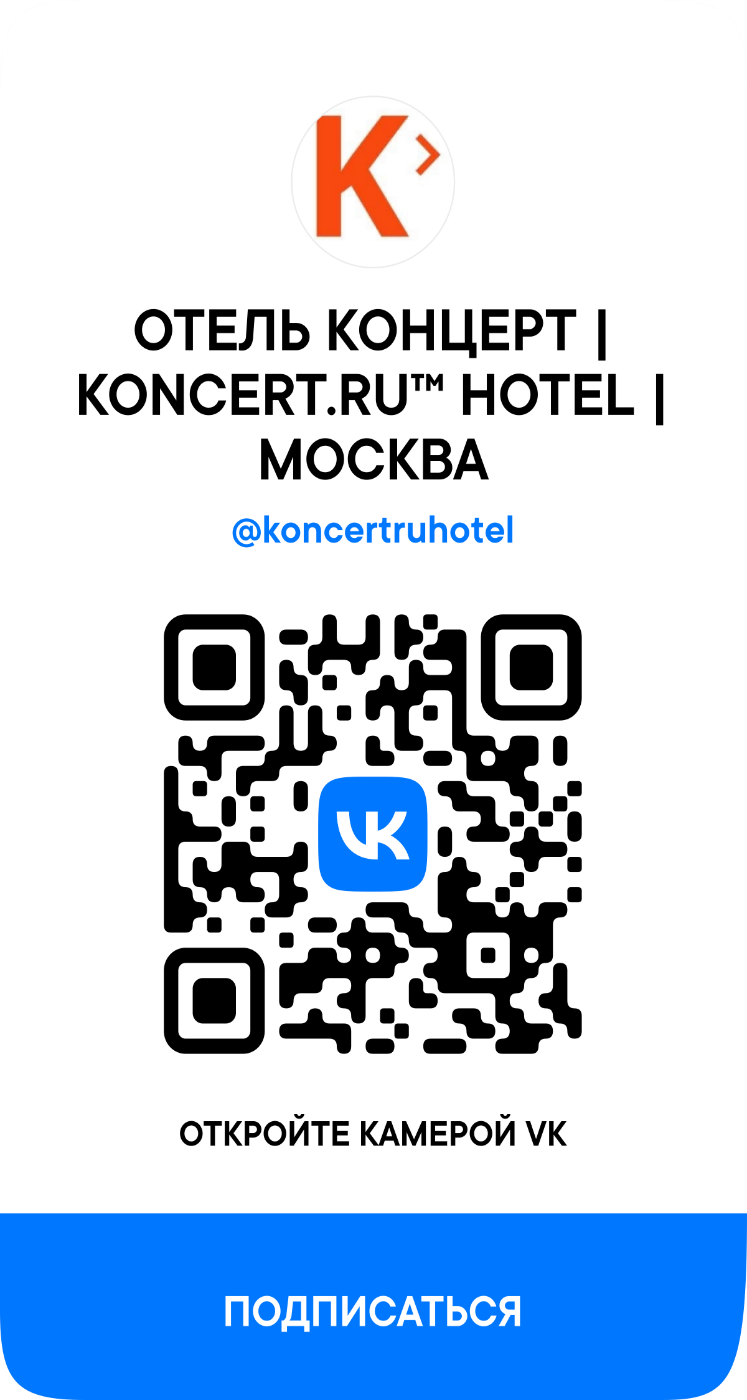 Номерной фонд представлен номерами различных категорий: небольшой одноместный номер,  двухместный стандартный номер, двухместный улучшенный номер, трехместный номер, люкс с различными вариантами расстановки кроватей. 
Каждый номер оборудован всей необходимой для комфортного отдыха мебелью и техникой. Все номера оснащены телевизором с плоским экраном, кондиционером, холодильником. В числе удобств каждого номера собственная ванная комната (душ, туалет, туалетные принадлежности).
Удобное месторасположение гостиницы Концерт – центр Москвы!
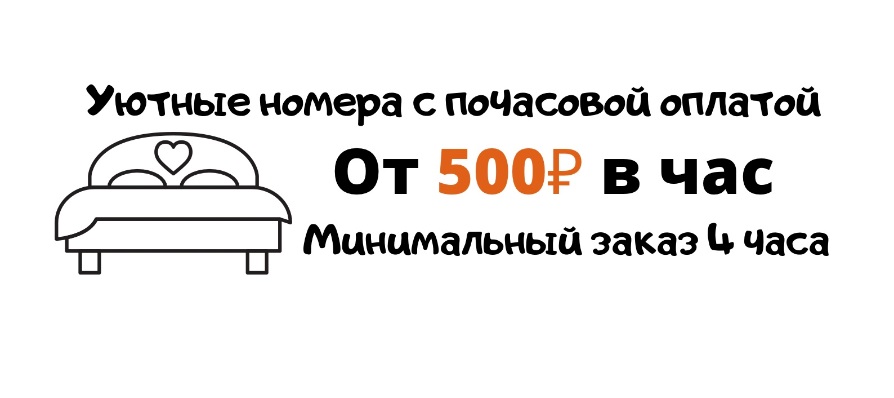 Что мы ценим в черном зерновом кофе – плотность напитка, наличие горечи или кислинки, вкус и послевкусие, а если кофе с молоком – то еще и качество пенки, ее вкус.
В кафе гостиницы "Концерт" всегда в продаже зерновой кофе.
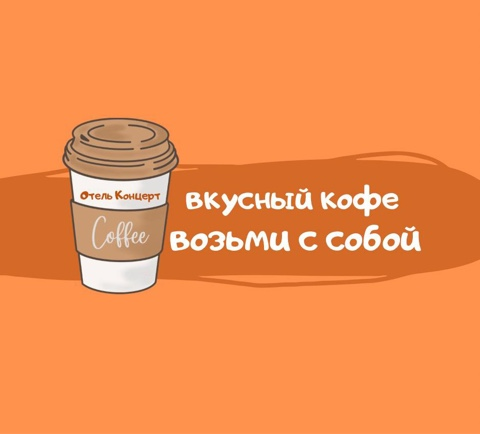 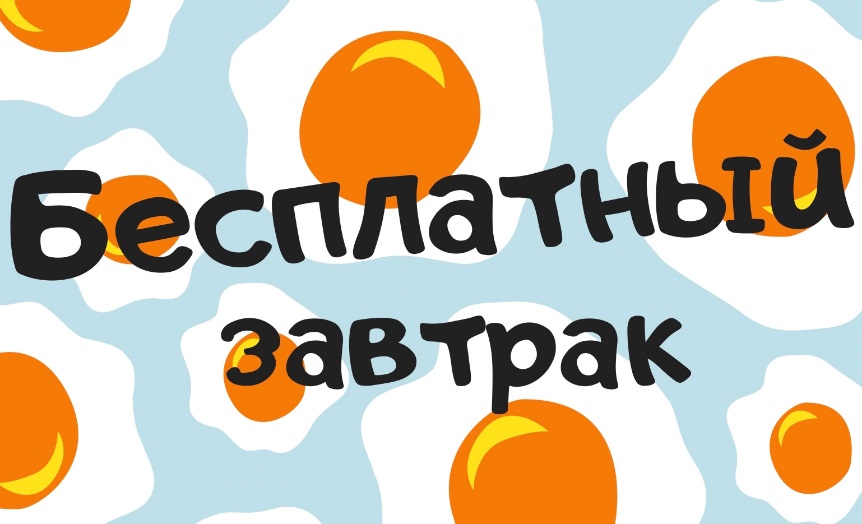 КОНТИНЕНТАЛЬНЫЙ ЗАВТРАК
По утрам для гостей отеля Концерт сервируют бесплатный континентальный завтрак (по будням с 08.00 до 10.00, по выходным и праздничным дня с 09.00 до 11.00). 
Примерное меню завтрака: Два вида каши (рисовая, овсяная), яйца, бутерброд с сыром, чай, кофе, лимон, молоко, печенье, йогурт, выпечка.
Кроме того, ежедневно с 17:00 до 18:00 в кафе отеля проводится, где Бесплатное Русское Чаепитие гости могут угощаться несколькими видами чая, джемом, выпечкой, сухофруктами, медом и мятой.
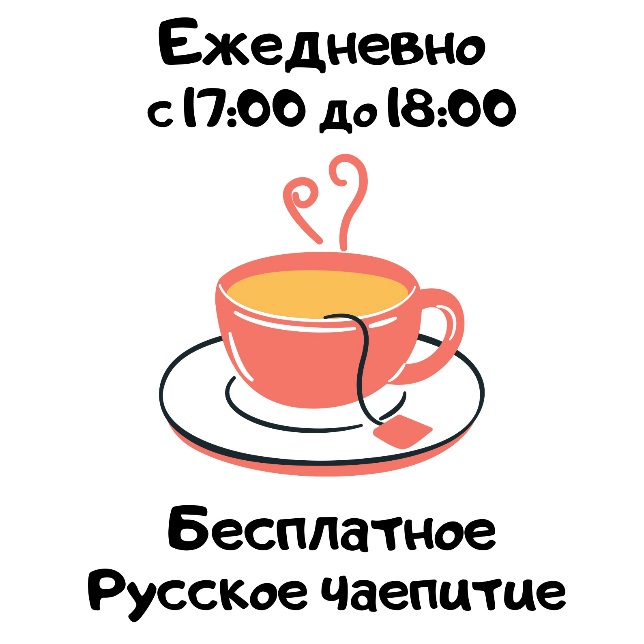 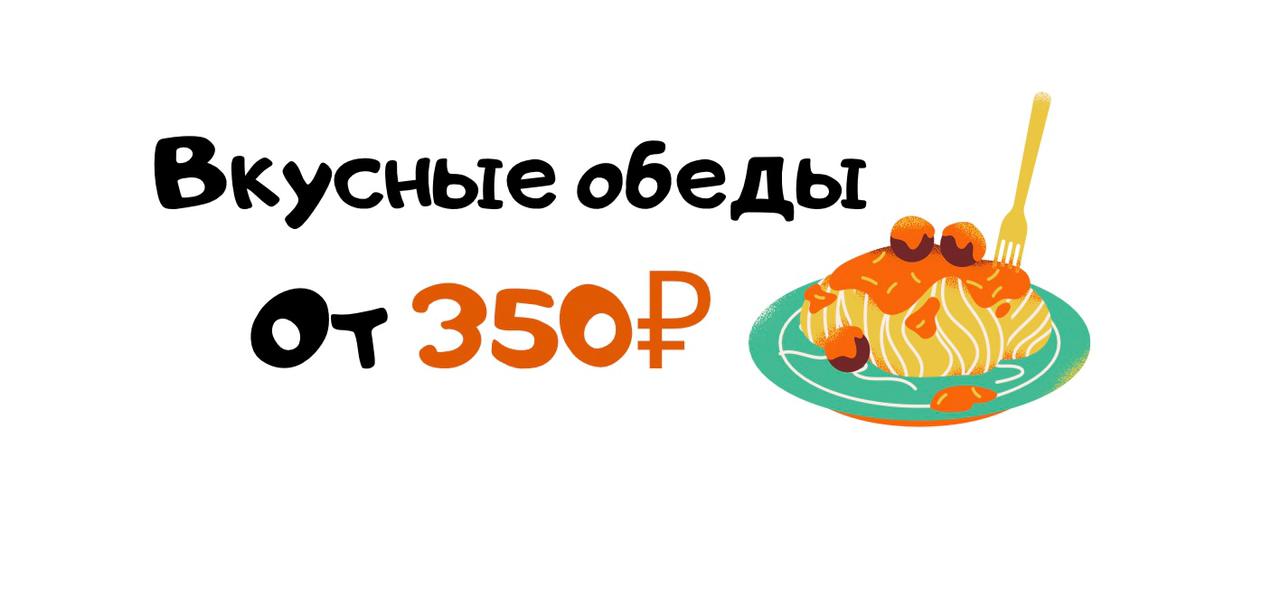 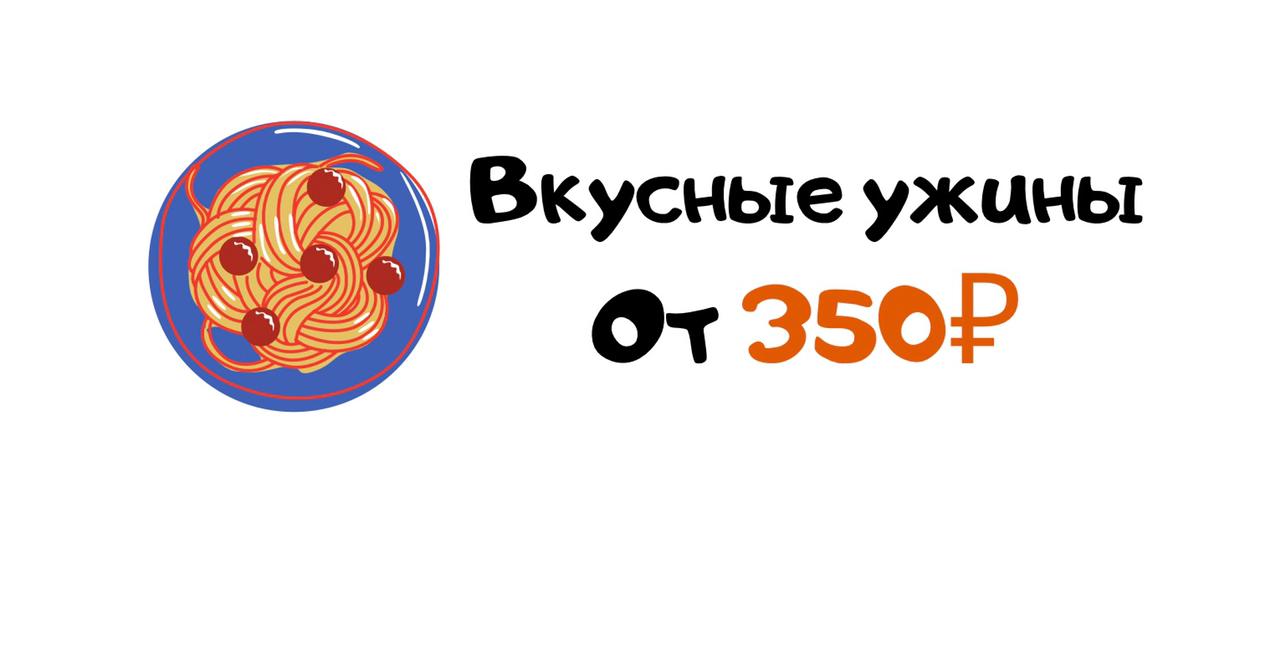 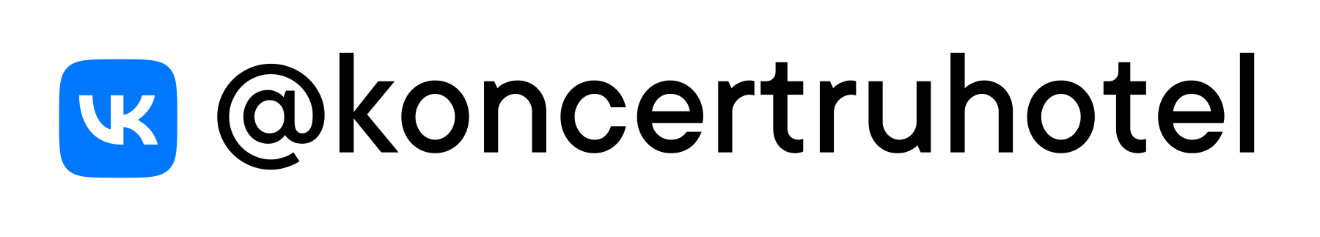 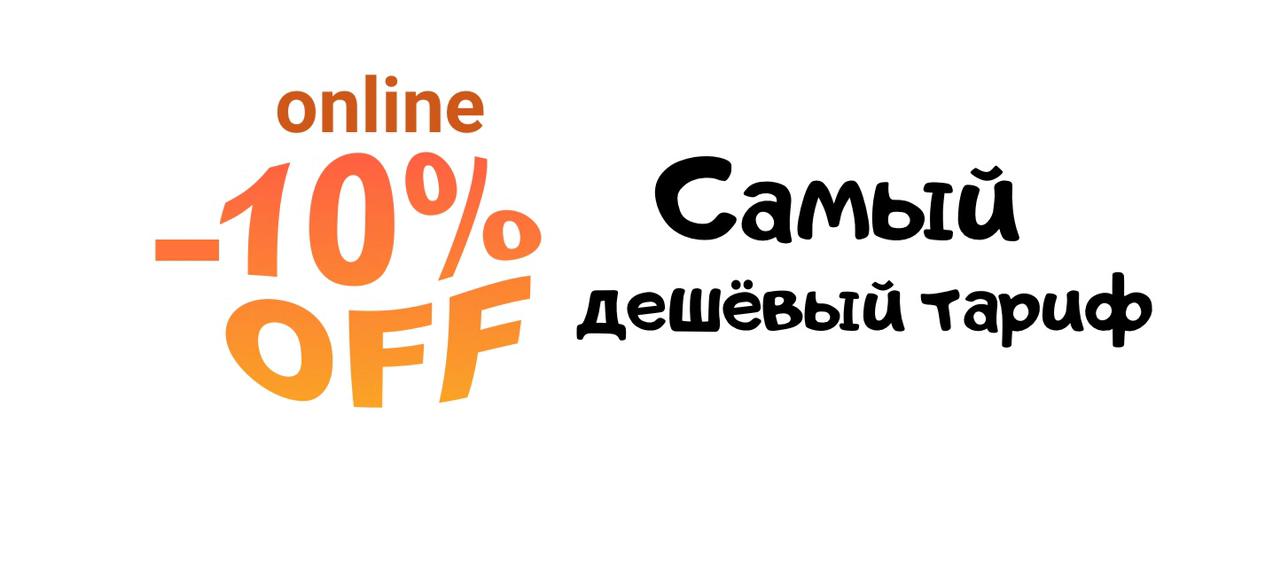 В ОТЕЛЕ КОНЦЕРТ применяется динамическое ценообразование
Почему ежедневно стоимость номера меняется в отеле Концерт?
В нашем отеле Концерт, действует динамическое ценообразование: стоимость проживания зависит от загрузки отеля на определенные даты. При динамическом ценообразовании мы предоставляем специальные скидки от «Максимальной цены за номер», размер скидки напрямую зависит от количества забронированных номеров на выбранный период: чем бронирований меньше, тем скидка больше. 
Динамическая цена действует только на индивидуальное бронирование с конкретными датами. 
При бронировании нескольких номеров стоимость каждого следующего бронирования также может измениться.
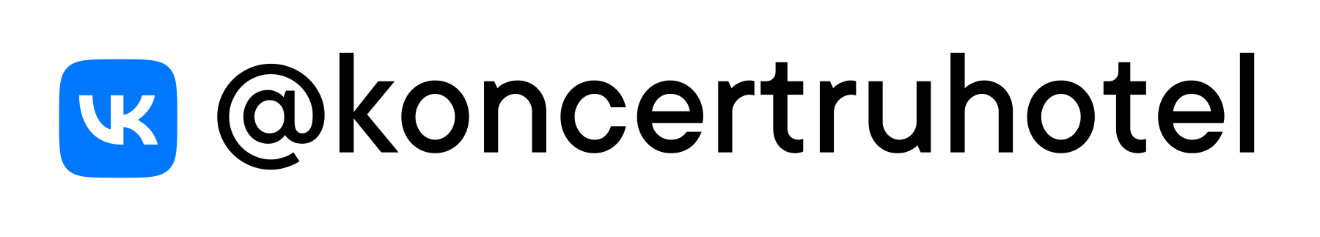 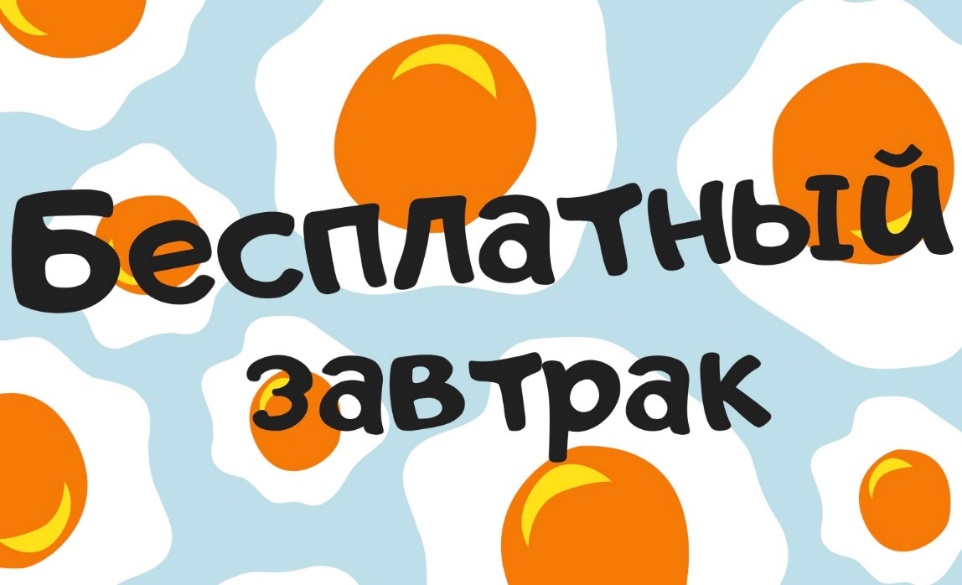 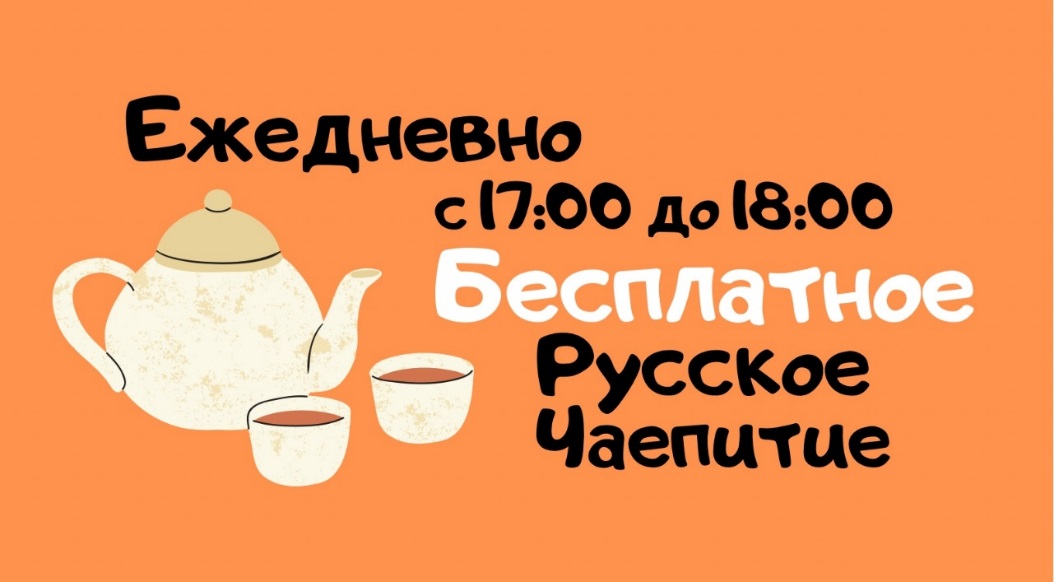 Услуги включенные в стоимость проживания:
Бесплатный Wi-Fi
Круглосуточная стойка регистрации
Заезд с 14.00; Выезд до 12.00
Континентальный завтрак с 08.00 до 10.00 по будням, с 09.00 до 11.00 по выходным и праздничным дням.
Бесплатное Русское Чаепитие с несколькими видами чая, джемом, выпечкой, сухофруктами, медом и мятой. Ежедневно с 17.00 до 18.00
БЕСПЛАТНАЯ отмена бронирования до 23:59, даты заезда
ПРЕДОПЛАТА НЕ ТРЕБУЕТСЯ — платите на месте
БЕСПЛАТНАЯ парковка (при наличие свободных мест)
Размещение детей до 6 лет в номере с родителями – БЕСПЛАТНО
Для гостей от 6 до 12 лет стоимость дополнительной кровати составляет 500 рублей
Для гостей с 12 лет стоимость дополнительной кровати составляет 800 рублей
Детских кроваток в наличии нет.
Без возрастных ограничений.
Размещение домашних животных не допускается.
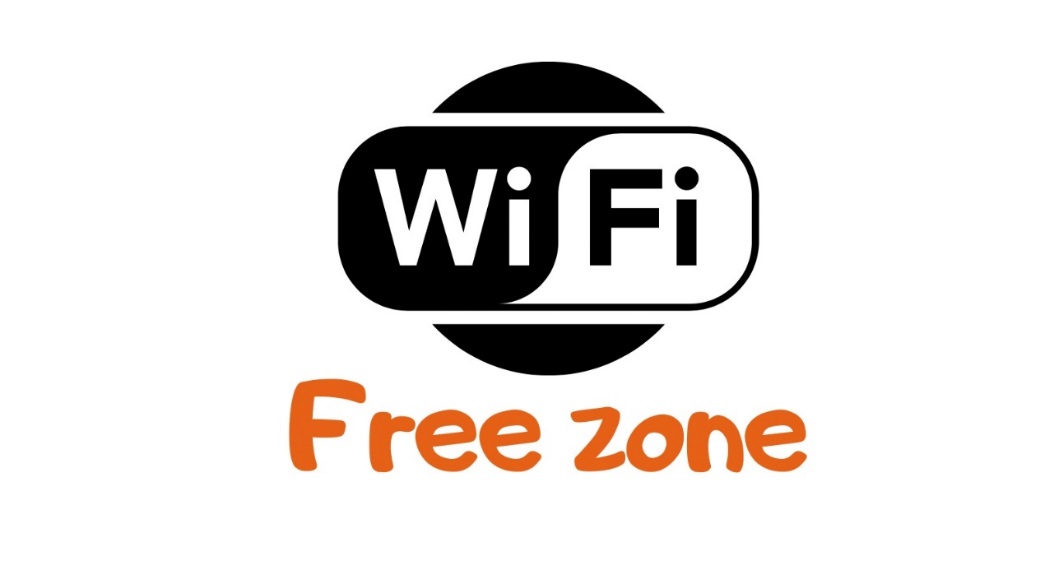 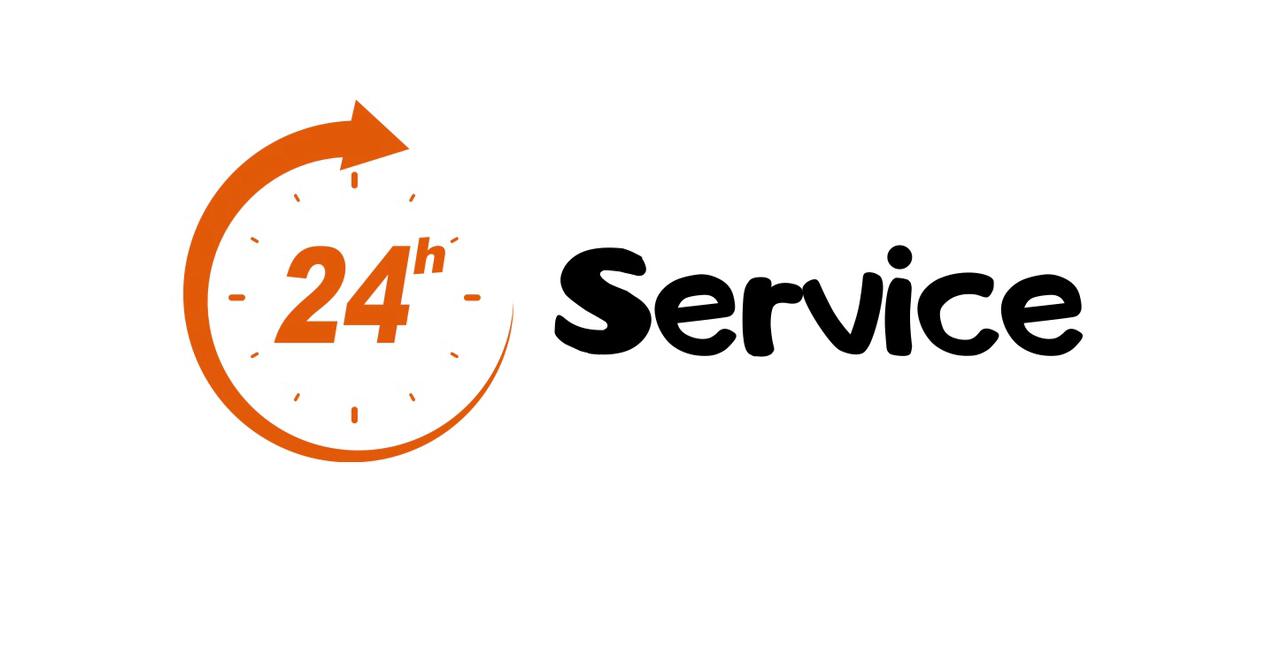 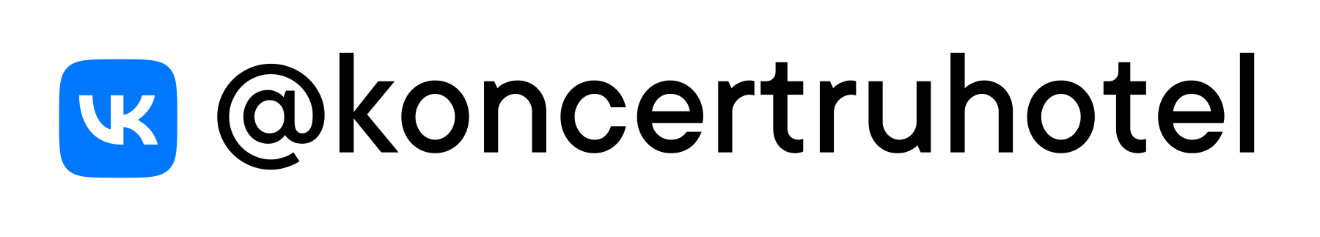 ПРАВИЛА регистрации гостей:
Оформление проживания в гостиницы производится при предъявлении паспорта гражданина РФ, свидетельства о рождении для лиц, не достигших 14 лет, военного билета для военнослужащих срочной службы, разрешения на временное проживание для лиц без гражданства, иностранных граждан при наличии национального паспорта, визы или вида на жительство, миграционной карты.

В Отеле Концерт предусмотрено заселение с гражданством следующих стран: РФ, Иностранные граждане, с минимальным сроком размещения от 1 дня. Предоставляются услуги (платно): визовая поддержка, регистрация иностранных граждан.
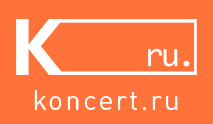 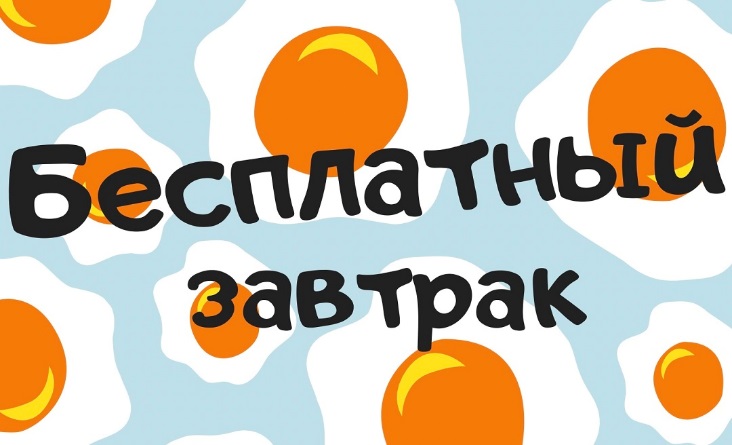 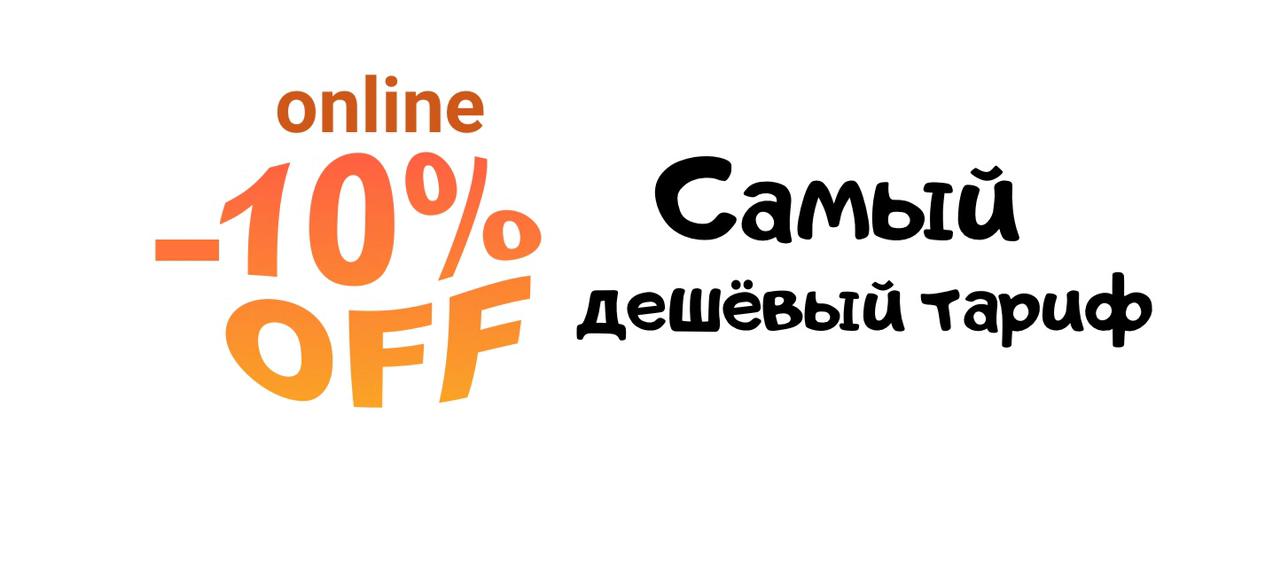 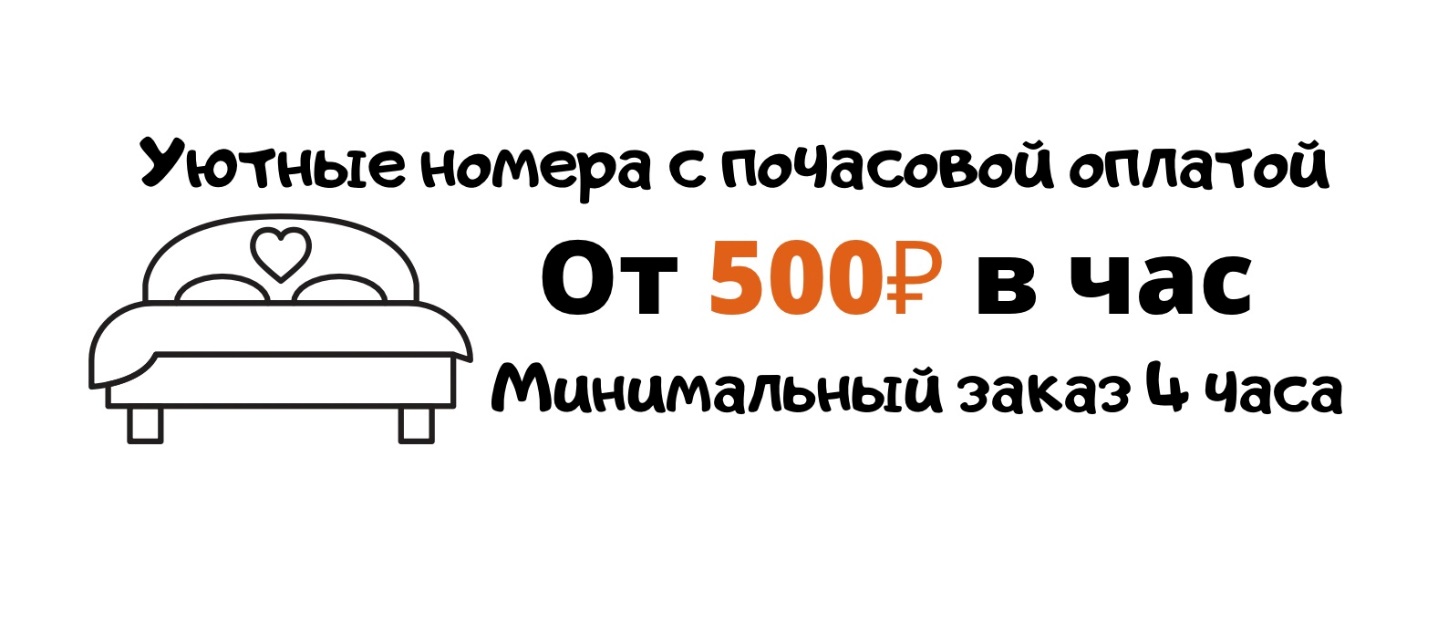 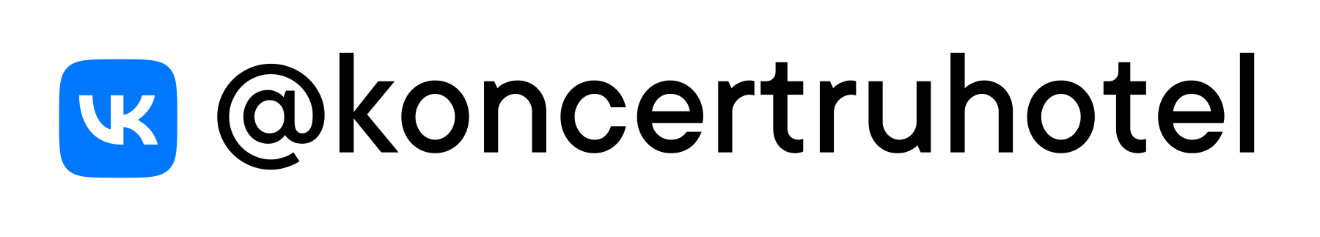 Сотрудничество с турагентствами, корпоративными клиентами.
Есть ли специальные тарифы в отеле Концерт для  размещения организованных групп (детских групп) и корпоративных клиентов ?
 
Отель Концерт предоставляет гостиничные услуги (проживание, питание) для организованных групп (детских групп). Групповое бронирование - это бронирование от 5 номеров независимо от категорий номеров, с одинаковой датой заезда. Кроме того, для организованных групп (детских групп) предоставляем услугу комплексного питания: обед или ужин, от 550 руб./чел.
​​Для получения индивидуального расчета группового тарифа просьба обращаться ОТДЕЛ ПРОДАЖ (по работе с групповыми заявками).
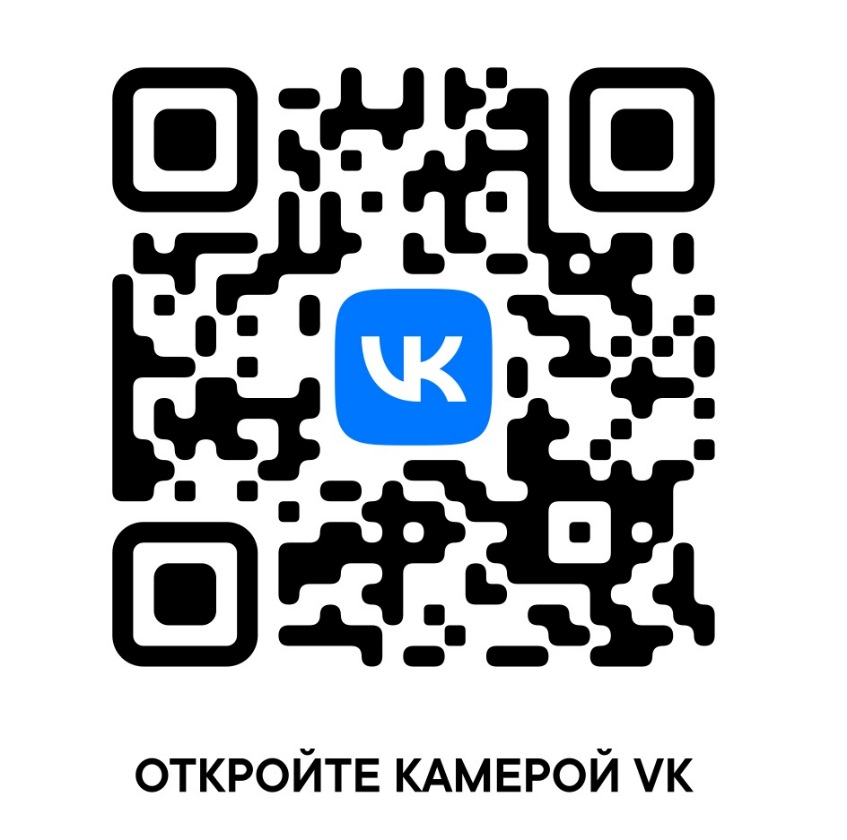 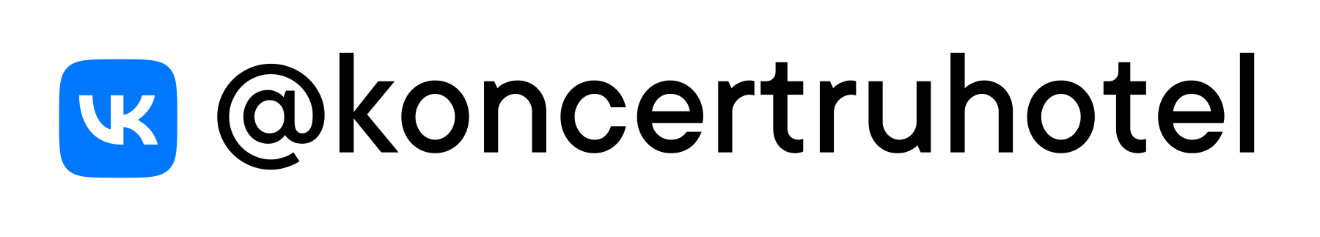 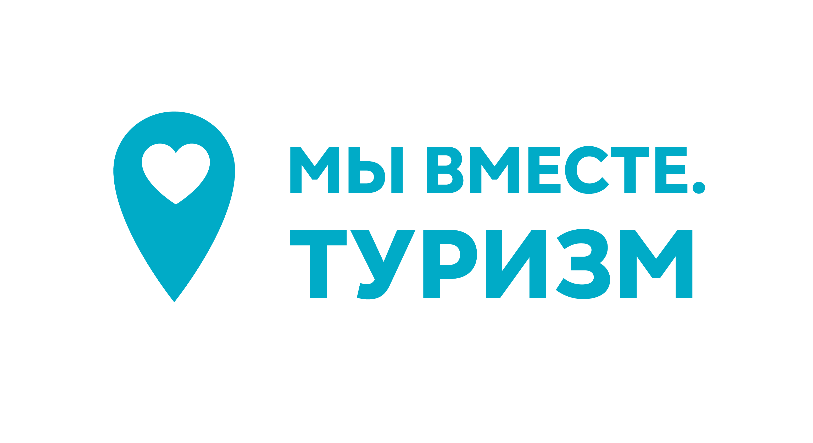 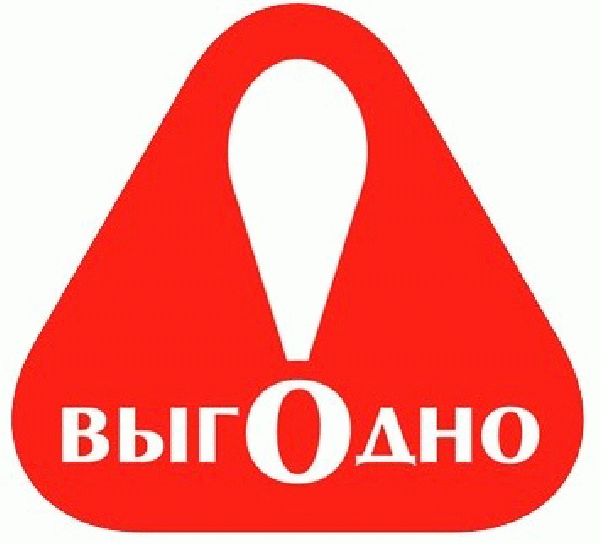 Станьте корпоративным клиентом Отеля Концерт и мы профессионально решим ваши задачи!
С нами выгодно:​
Удобство в работе.
Заключение договора не обязательно. 
Способ оплаты вы выбираете сами: при заселении, безналичный расчёт или ONLINE-оплата.
Снижение расходов на бронирование.
Наши услуги совершенно бесплатны.
Мы предлагаем номера по специальным корпоративным ценам.​
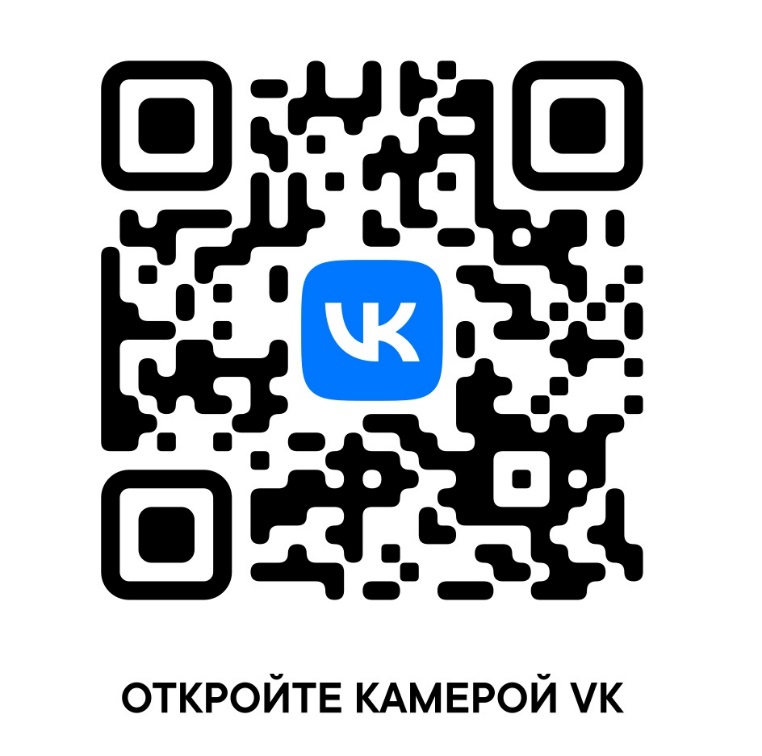 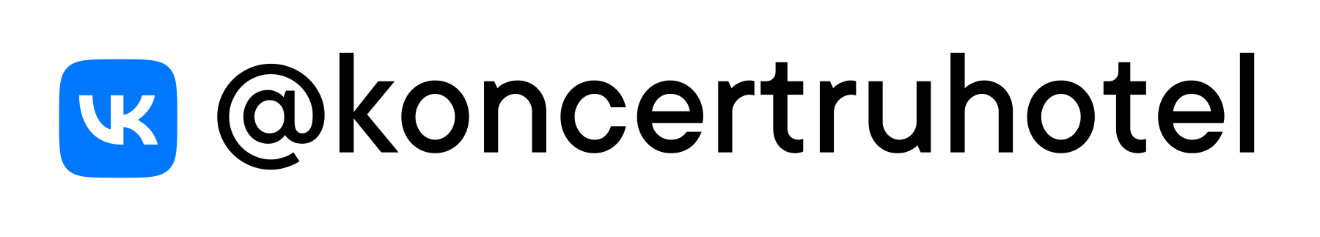 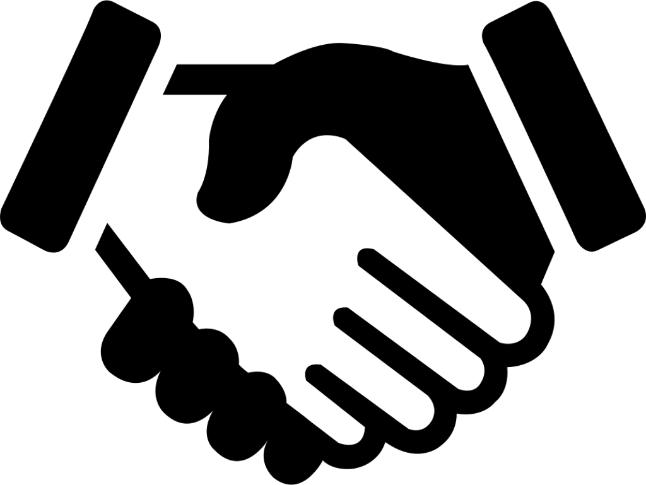 Станьте корпоративным клиентом Отеля Концерт и мы профессионально решим ваши задачи!
Мы предлагаем:​
Индивидуальный подход.
Закрепленный за вашей компанией менеджер быстро подберет Вам различные варианты размещения учитывая все ваши требования.
Комплексное решение, согласно Вашего запроса.
Мы поможем в заказе трансфера, бронировании конференц-залов и организации кофе-брейков и экскурсий.
Визовая поддержка иностранных граждан.
Оформление регистраций иностранным гражданам.
Оформление приглашений на въезд в РФ.
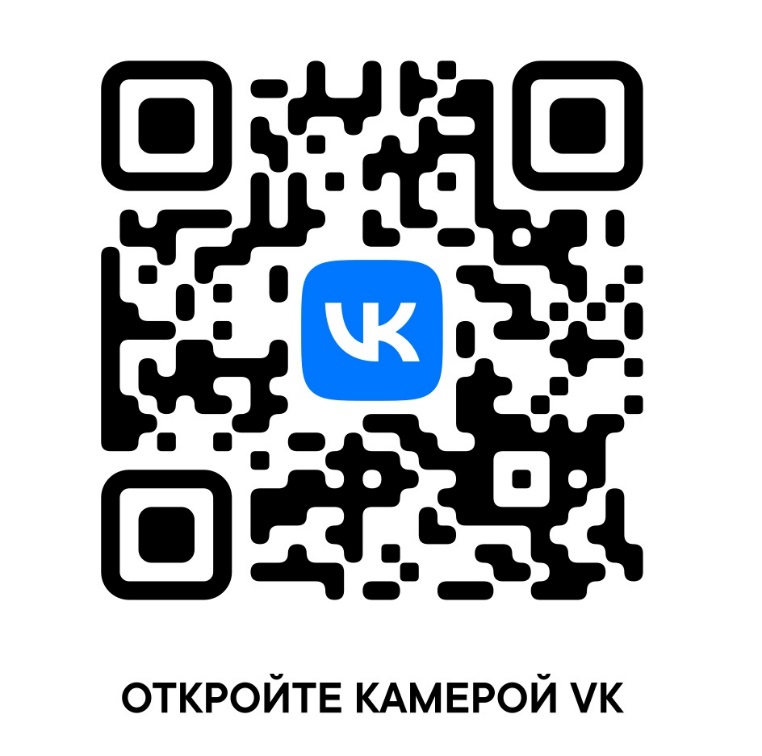 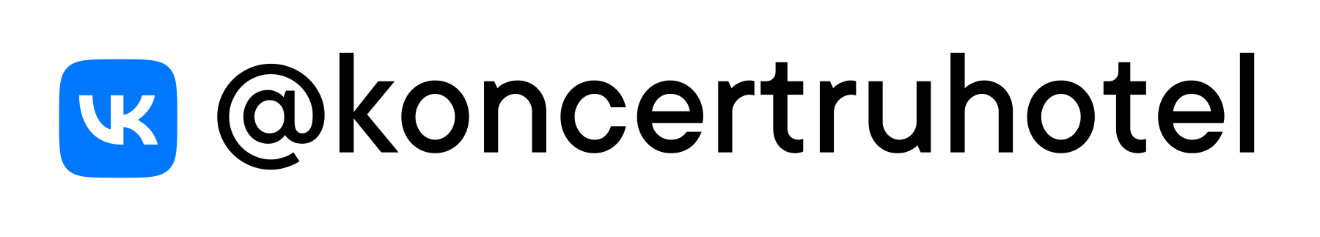 Часто задаваемые вопросы
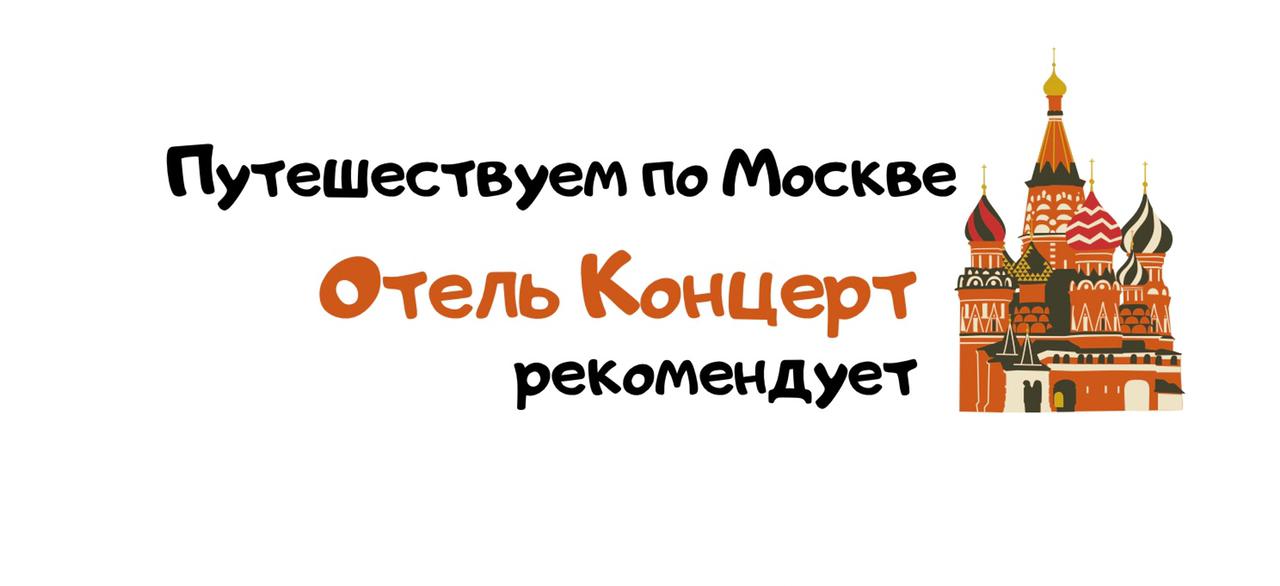 Какая будет доплата за номер при раннем заезде (до 14.00) или позднем выезде (после 12.00) в гостинице Концерт?
 
При раннем заезде (позднем выезде) гостя до или после расчетного часа за продление проживания, в гостинице Концерт, метро Семеновская, взимается дополнительная плата:
До 6 часов - почасовая оплата.  
От 6 до 12 часов - 50% от стоимости первых суток.   
Более 12 часов - стоимость полных суток на момент бронирования номера по тарифу Выгодное предложение.   
Бронирование раннего заезда или позднего выезда производится, только при наличии свободных номеров.
Путешествуем по Москве. Отель Концерт рекомендует места, которые стоит посмотреть.
Путеводитель по Москве для туристов и путешественников. Самые интересные достопримечательности, которые стоит посетить, согласно выбора гостиницы: «Концерт».
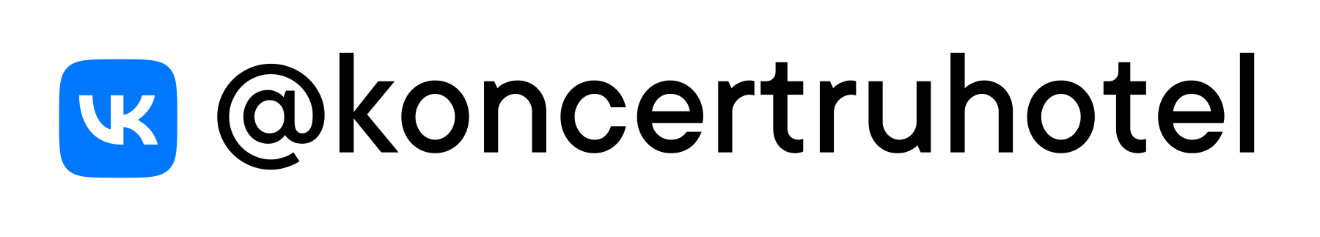 Часто задаваемые вопросы
Можно ли забронировать заранее ранний заезд или поздний выезд в отеле Концерт?
К сожалению, предварительное бронирование раннего заезда/позднего выезда не производится. Для гарантированного раннего заезда/позднего выезда по предварительному бронированию можем предложить Вам только бронирование дополнительных суток. Забронировать и оплатить ранний заезд/поздний выезд Вы можете только в отеле Концерт или за 2-3 дня до заезда, при условии наличия такой возможности (если будут свободные номера). Стоимость раннего заезда/позднего выезда составляет 50% от стоимости 1-х суток.
Скажите пожалуйста, время работы кафе? 
Наше кафе работает ежедневно с 08.00 до 21.00, последний заказ принимаем в 21.00
Можно ли снять номер в отеле Концерт с почасовой оплатой?
Можно. В нашем отеле «Концерт» есть несколько категорий номеров с почасовой оплатой от 500 руб/час.
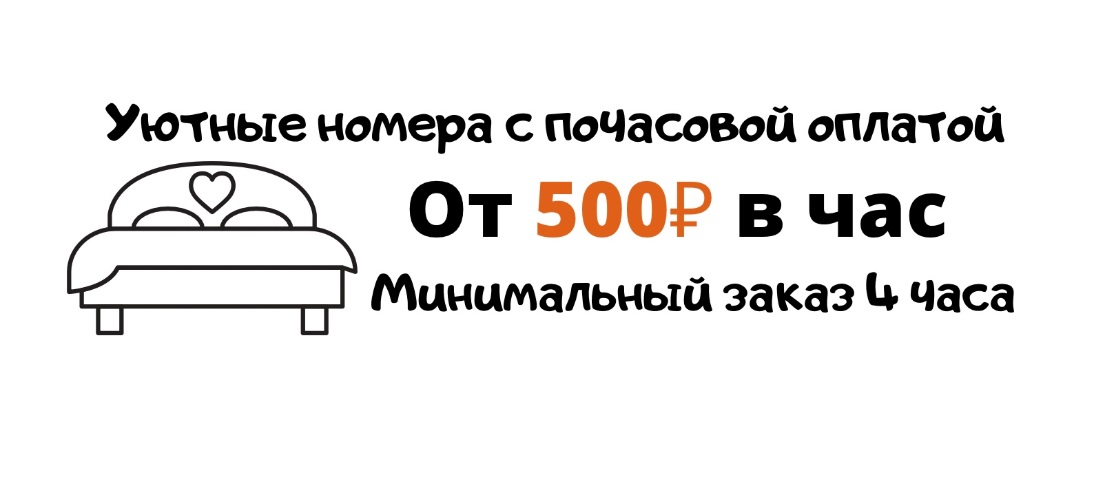 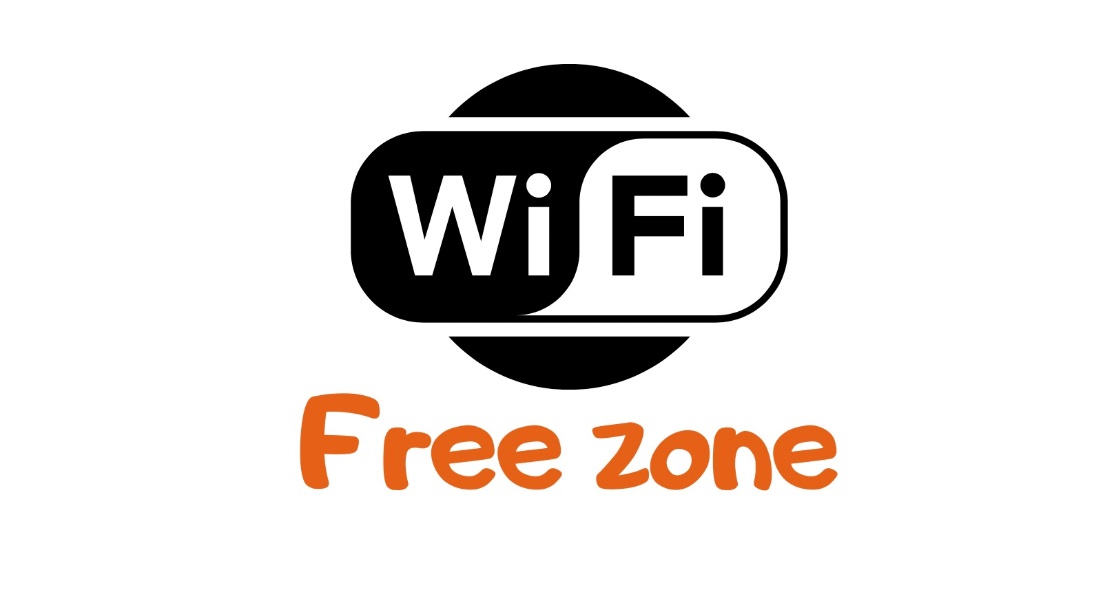 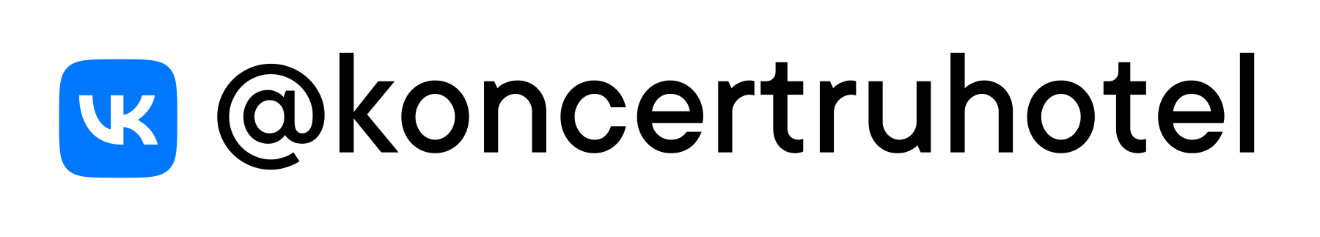 Часто задаваемые вопросы
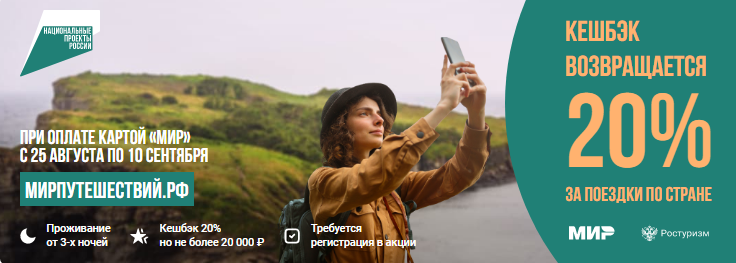 Все ли номера в гостинице Концерт имеют собственную ванную комнату (душ, туалет)?
В отеле Концерт все номера независимо от категории оборудованы собственной ванной комнатой (душ, туалет, туалетные принадлежности). 
Есть ли чайник в комнате?
Нет. На каждом этаже стоят кулеры с горячей и холодной водой.
Во сколько в отеле «Концерт» заезд и отъезд?
Регистрация заезда в гостинице Концерт, начинается с 14:00, отъезд — до 12:00.
Возможно ли оплатить проживание картой МИР? 
Оплатить банковской картой МИР можно.
ОТЕЛЬ КОНЦЕРТ (KONCERT.RU™ HOTEL) официальный участник программы туристического кешбэка.

​На праздники, в отпуск, на каникулы или на выходные — выбирайте проживание в ОТЕЛЕ "КОНЦЕРТ" и получайте выгоду.  
Забронировать проживание и получить выгоду в размере 20% при оплате картой МИР можно на официальном сайте отеля "Концерт", используя специальный тариф: МИР (Кешбэк 20%).
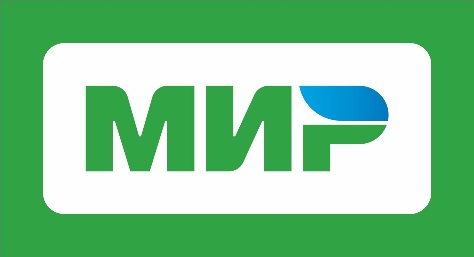 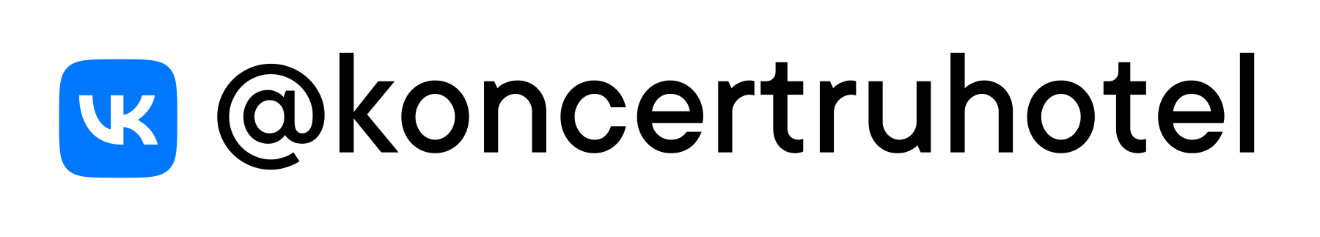 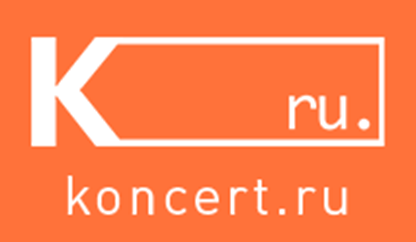 ПОЧЕМУ ИМЕННО «Отель Концерт»?
У вас есть целых несколько причин, чтобы выбрать именно наш отель. Выбирайте любую! 

Европейский сервис и квалифицированный персонал. 
Привлекательная стоимость бронирования номеров.
Удобное расположение - центр Москвы.
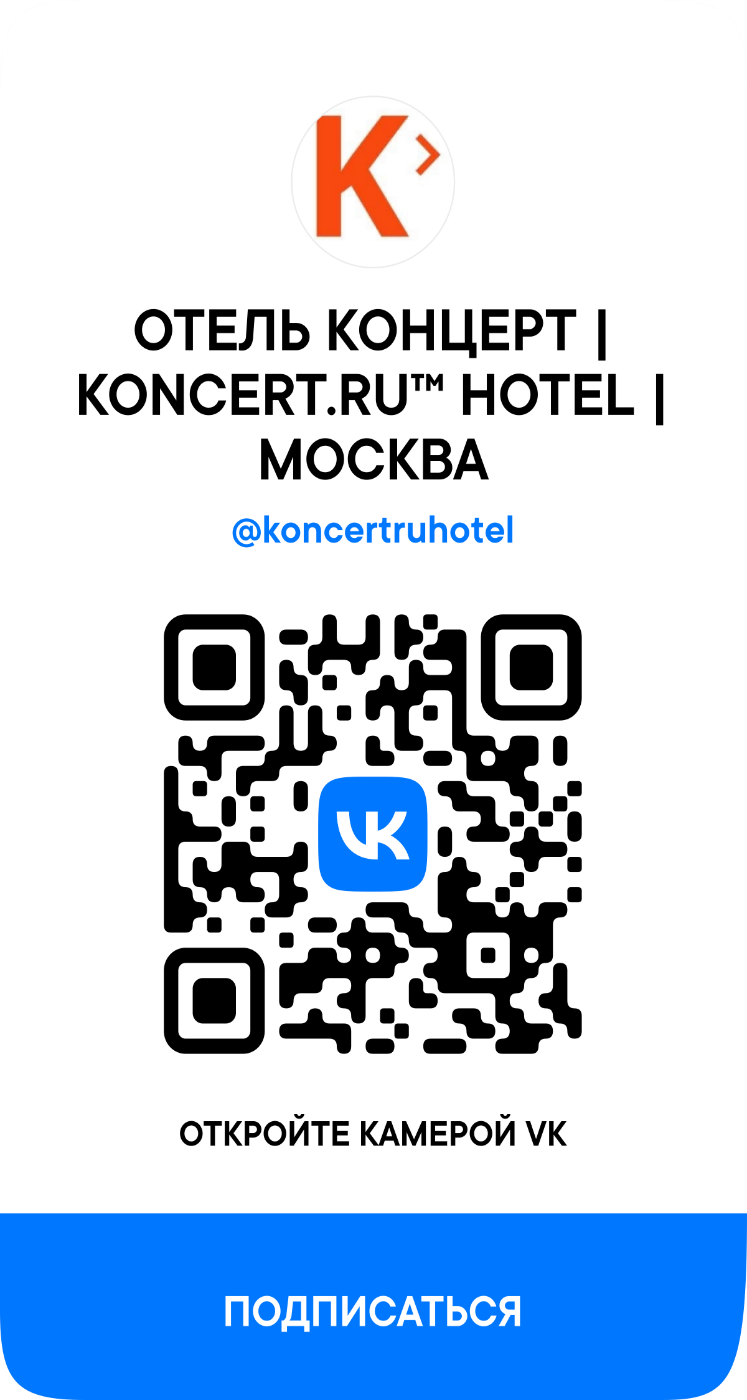 КОНТАКТЫ ОТДЕЛА ПРОДАЖ:
Если у вас есть вопросы по бронированию номеров или по любой другой нашей услуге, пожалуйста, свяжитесь с нами по телефону или напишите нам по электронной почте HOTEL@KONCERT.RU
Забронировать номер можно круглосуточно на нашем сайте использую модуль бронирования. КРУГЛОСУТОЧНО!
Гостиница Концерт допущена к предоставлению гостиничных услуг в соответствии с свидетельством о присвоении категории "ТРИ ЗВЕЗДЫ"  объекту туристической индустрии.
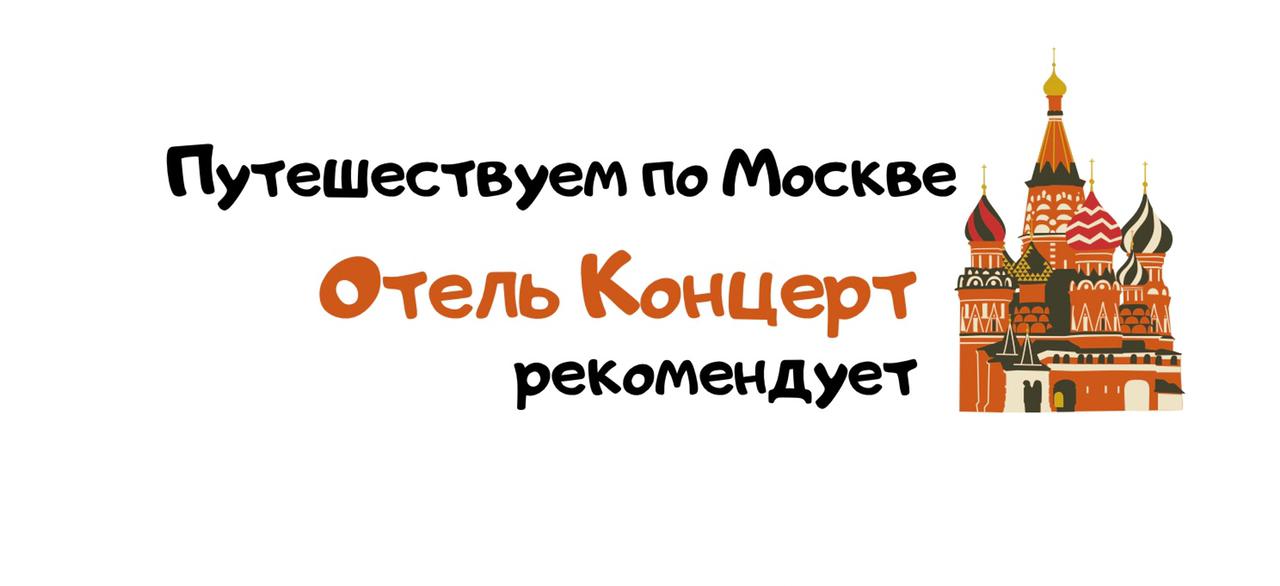 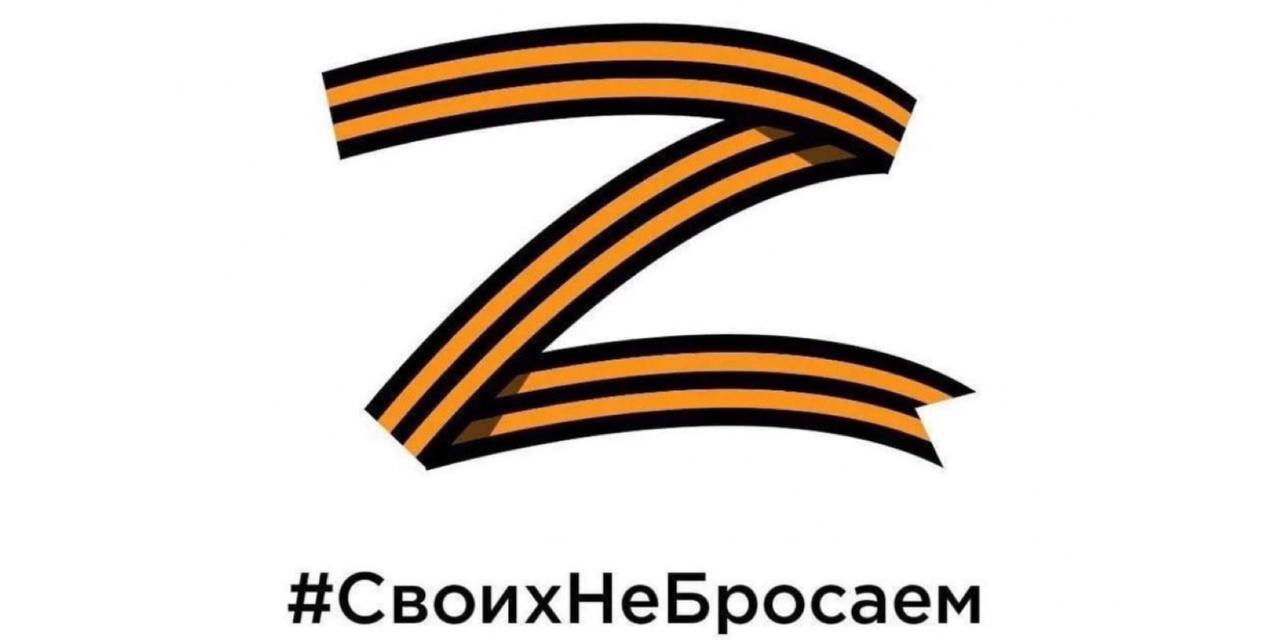 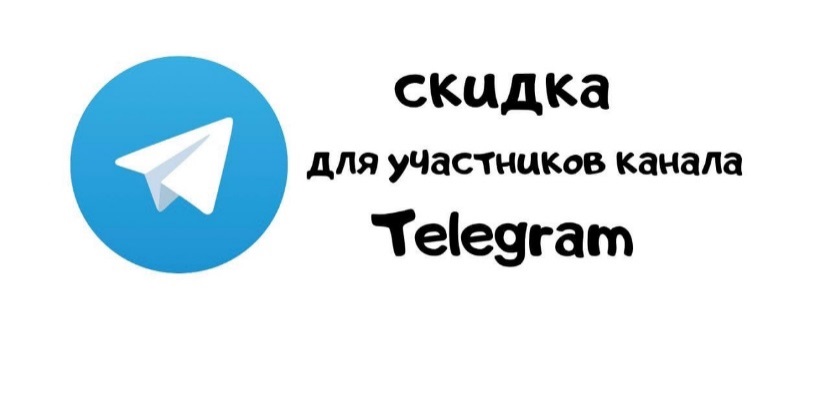 ПОЧЕМУ ИМЕННО «Отель Концерт»?
У вас есть целых несколько причин, чтобы выбрать именно наш отель. Выбирайте любую! 

Европейский сервис и квалифицированный персонал. 
Привлекательная стоимость бронирования номеров.
Удобное расположение - центр Москвы. 
Среди партнеров и гостей гостиницы «Концерт» - известные компании, уже оценившие высокие стандарты нашего обслуживания.
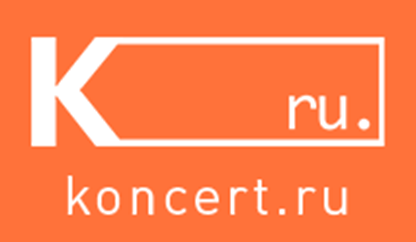 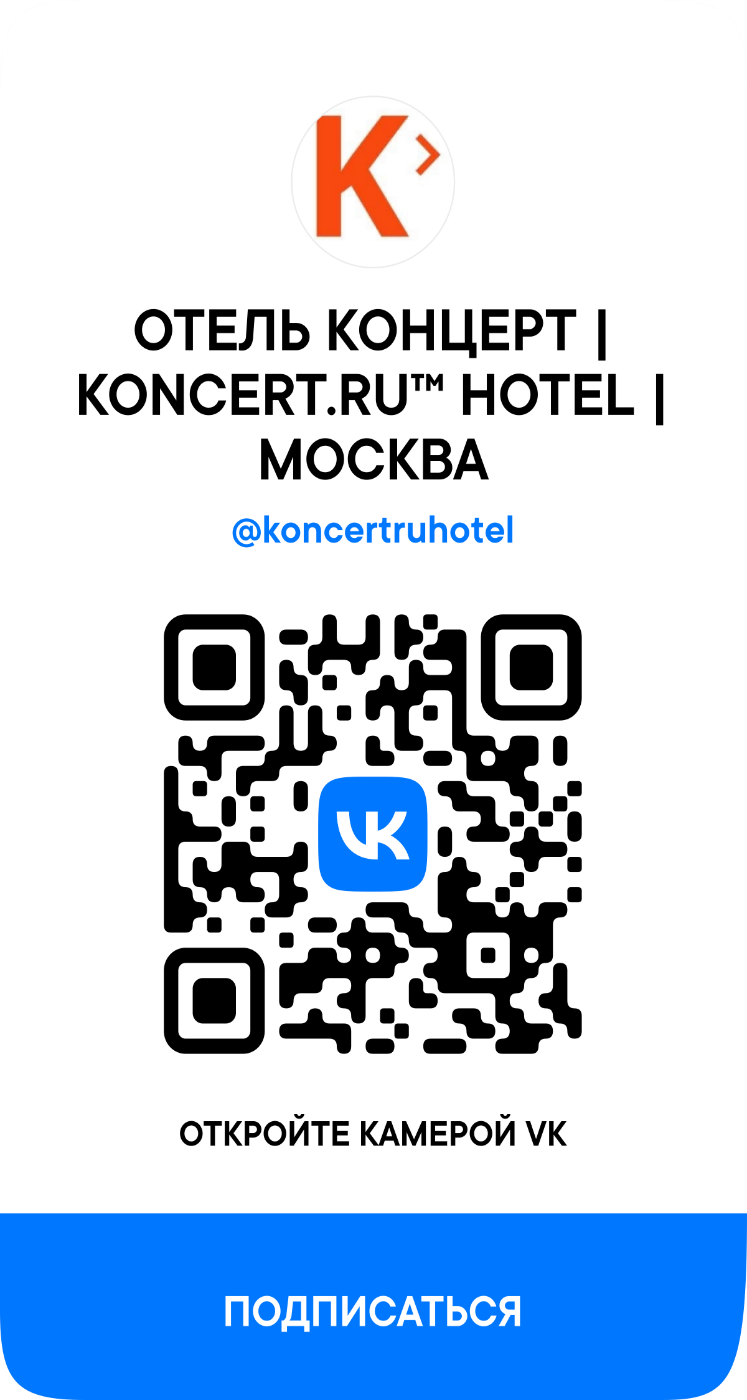 КОНТАКТЫ ОТДЕЛА ПРОДАЖ:
Если у вас есть вопросы по бронированию номеров или по любой другой нашей услуге, пожалуйста, свяжитесь с нами по телефону или напишите нам по электронной почте HOTEL@KONCERT.RU
Забронировать номер можно круглосуточно на нашем сайте использую модуль бронирования. КРУГЛОСУТОЧНО!
Гостиница Концерт допущена к предоставлению гостиничных услуг в соответствии с свидетельством о присвоении категории "ТРИ ЗВЕЗДЫ"  объекту туристической индустрии.
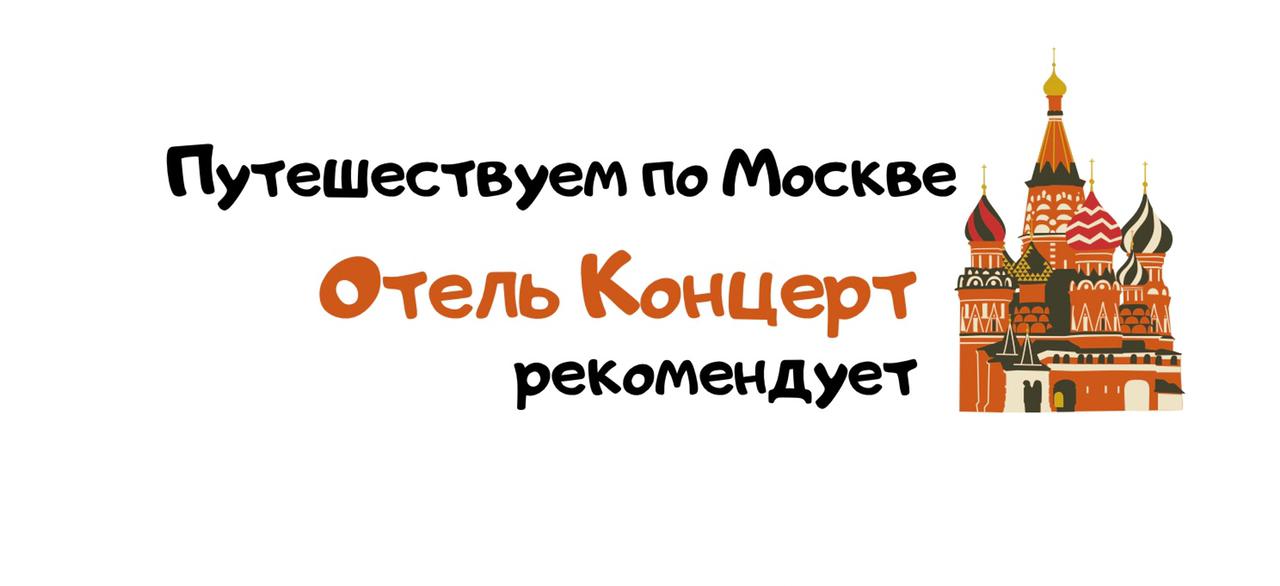 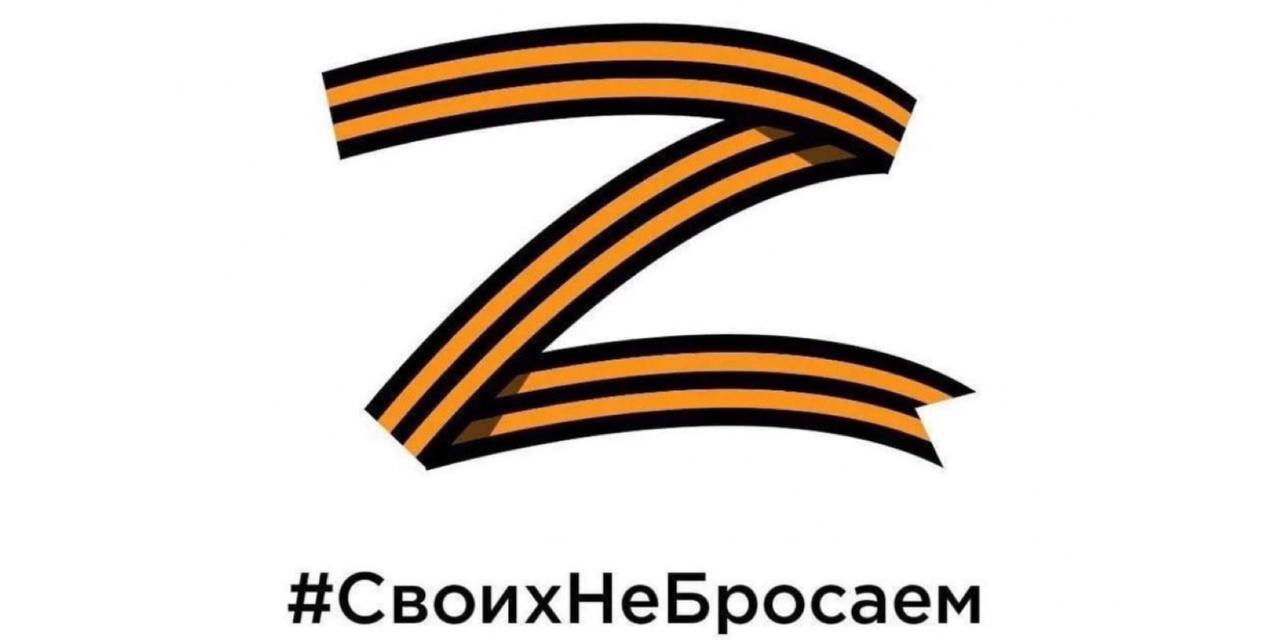 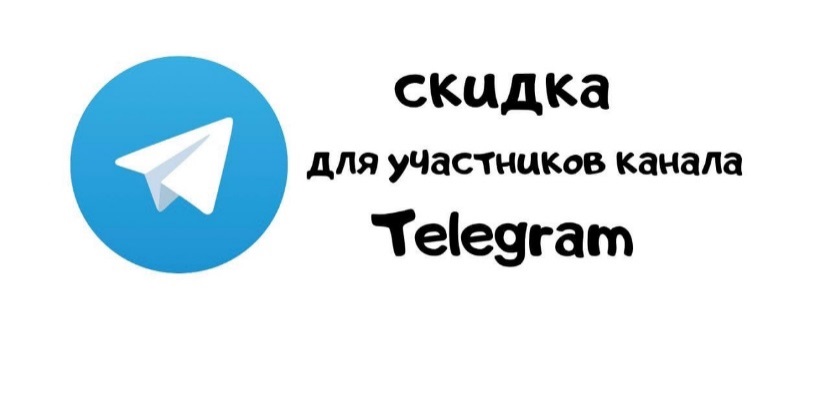